Practical Chinese
2018/10/23
复习
生词
https://quizlet.com/328473671/%E7%AC%AC%E4%BA%8C%E8%AF%BE-%E8%AF%B7%E6%8C%89-23-flash-cards/
这个案子，（     ）到好几个高级干部。
现在的人们（     ）交流，不是打电话就    是上网聊天，哪里还有有会写信呢。
由于工作的（     ），他被免职了。
大众媒体报导名人（     ）是否公平合理。
虚伪-虚假
________的人是可怜的，他们总是忙着修补自己的谎言。
提供________的资料可能造成合同失效。
________ 新闻问题越来越严重，大家应该要注意。
做人不能太 ________，要真诚待人。
学习一定要脚踏实地，不得有半点________。
突兀-突然
峡谷内奇峰_______，非常美丽。
她脸上________长满了痘痘，不知道怎么了。
要上台报告了，我的胃_______一阵疼。
我________喜欢上了爱情电影。
画家试着将突兀的巨塔融入周围的景色中。
生词
早已  zǎoyǐ
解释
Adv. 很早已经，早就。


例句:
大家还在睡觉时，他早已起床准备上班。
演唱会还没开始，歌迷们早已来排队。
亦  yì
解释
Adv. 也（表示同样），也是。


例句:
我亦同意他的做法。
水能载舟，亦能覆舟。
如梦初醒  rú mèng chū xǐng
解释
好像做了一场梦刚醒过来一样。形容头脑刚明白或清醒过来。

例句:
看了这封信，她才如梦初醒，知道自己被骗了。
经过他的解释，我才如梦初醒。
枯燥  kūzào
解释
a. 单调，没有趣味。


例句:
我发现这个工作枯燥无味。
我买了一本故事书，可是发现它非常枯燥，一点儿都不有趣。
奄奄一息 yǎnyānyīxī
解释
短. 形容气息微弱。


例句:
他被卡车撞倒，送到医院时，已经是奄奄一息了。
他被打得奄奄一息，快要死掉了。
独自 dúzì
解释
Adv. 自己一个人。


例句:
他力气大得能独自搬起钢琴。
他独自一人住在那所大房子里。
身不由主  shēn bùyóu zhǔ
解释
成语. 身体不由自己做主。


例句:
在身不由主的情况下，我也只能跟着大家走了。
她的声音让我身不由主地凑上前去听。
题材  tí cái
解释
n. 构成文学和艺术作品的材料。


例句:
你读过战争题材的小说吗？
他的文章题材新鲜，让人觉得有趣。
局势  júshì
解释
n. (政治、军事等）一个时期内的发展情况。


例句:
新总统应该能够应付目前的局势。
战争的紧张局势已经渐渐控制住了。
股票 gǔpiào
解释
n. 用来表示股份的证券。 Share；stock


例句:
我不敢买股票，怕赔钱。
她在股票交易中发了大财。
走势  zǒushì
解释
n. 事物发展的动向。


例句:
你想想，在这种情况下金价的走势会怎么样 ？
从走势来看，未来销售量应该会大增。
过分  guòfèn
解释
A. （说话、做事）超过一定的程度或限度。


例句:
你的玩笑开得太过分了。
他的话说得很过分，我无法原谅他。
鼓  gǔ
解释
v. 发动、振奋。


例句:
哥哥终于鼓起勇气向她告白。
这时候，大家都鼓起掌来。
摆脱  bǎituō
解释
v. 脱离（各种不利的情况）。


例句:
我要怎么做才能摆脱这个困难呢？
他们逃到了美洲，摆脱了敌人的控制。
迷惑 míhuò
解释
A. 辨不清是非，不清楚。（迷惑-困惑）


例句:
经过老师的解释，解开了大家的迷惑。
我们被他老实的外表迷惑。
精密 jīngmì
解释
A. 精确细密。


例句:
这些机器非常精密昂贵，用的时候请特别小心。
他的一切行动都经过精密的规划。
唏 xī
解释
叹词. 叹息的声音。
更换  gēnghuàn
解释
v. 变换、替换。


例句:
如果这个手表不合你的意，你可以拿回来更换。
我们班的同学每周更换一次坐位。
此刻  cǐkè
解释
n. 这时候。


例句:
调查工作此刻正在进行中。
累了一整天，此刻他睡得非常香甜。
奄奄一息
早已
题材
亦
独自
局势
如梦初醒
股票
身不由己
枯燥
唏
过分
精密
鼓
摆脱
此刻
迷惑
更换
练一练
听了同学的话,他（             ）,放弃了离家出走的想法。
我很不愿离开，但任务在身，（            ）。
这本小说看起来（     ）无味,一点也不吸引人。
这个病人（            ）躺在床上，随时都有可能死去。
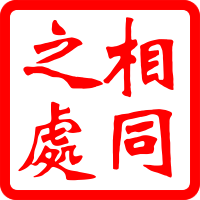 迷惑-困惑
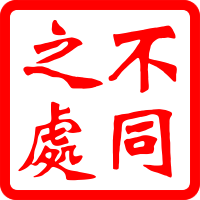 他完全没有做这种事的动机，为什么会铤而走险呢？真让人迷惑/困惑。
孩子迷惑/困惑地望着正在吵架的父母，那样子真可怜。
很多动物身上的颜色都是伪装色，这是用来迷惑周围其他生物的。
那个骗子说了一堆花言巧语，把很多人都迷惑住了，但迷惑不了我。
练习
到底是先有蛋还是先有鸡呢？这实在是个令人（        ）的问题。
我们差点儿被他的花言巧语给（        ）住了，幸亏有你的提醒。
这些说得好听的广告很容易（        ）人，大家一定要小心噢！
每当我感到（        ）的时候，常常会去请教我的父母。
[Speaker Notes: 迷惑/困惑
迷惑
迷惑
迷惑/困惑]
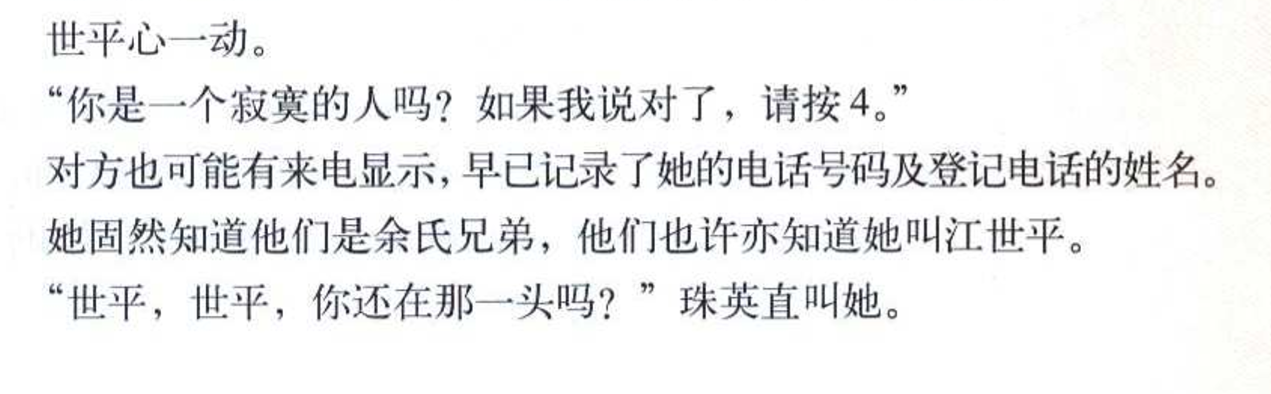 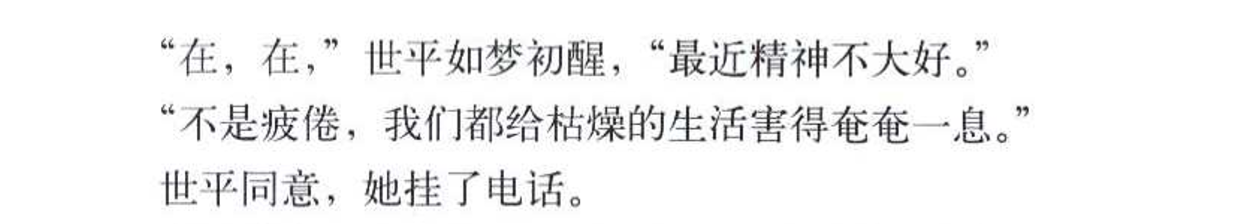 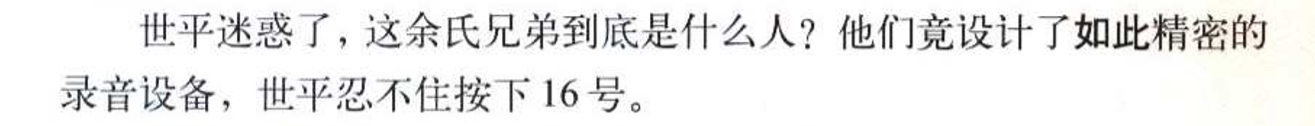 语言点
他们竟设计了如此精密的录音设备，……
【解释】如此：这样；如此+形容词/动词：表示程度深。“如此”后面的词语一般为双音节或多音节，如果是单音节的形容词，这个词的前面要加“之”字，以补足音节。
【举例】
想不到海底的世界竟是如此有趣而丰富，以前我们对这里的了解太少了。
朋友们多我如此关心，真是让我深受感动。
桂林漓江的风景是如此迷人，以至于大家都流连忘返，乐不思蜀了。
作为一个外国人，他的书法写得如此之好，是大家始料未及的。
练习用“如此+形容词/动词”改写或完成下面的句子和对话
1. 我家新来了一只小狗，长得非常可爱，全家人没有不喜欢它的。
         ______________________________________________________
2. 经过一番修饰打扮，她___________________________
3. 这孩子简直是个运动天才， _________________________
4. A:在学生的眼里，音乐老师是个什么样的人？
    B: ___________________________________________________
5. A:上海为什么对你有这么大的吸引力呀？
    B: ___________________________________________________
我家新来了一只小狗，它长得如此可爱，全家人没有不喜欢它的。
变得如此漂亮。
跑得如此之快，一般人无法跟他相比。
在学生眼里，她是如此亲切，同学们都喜欢她。
上海的食物是如此好吃，我当然喜欢它。
回答问题
你觉得江世平为什么会“身不由主”地再次拨通余家兄弟的电话？
江世平按“14”时，为什么需要“鼓起勇气”？
江世平最后出了什么决定？请你猜测一下这个故事后面的的发展情况。
作业，下次上课（10/25）检查！！P37-44,请你印下来手写，思考与讨论、谈一谈不用写，但请你先看一看，想一想。